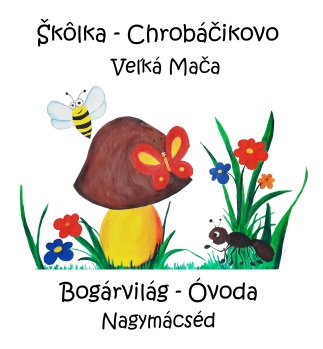 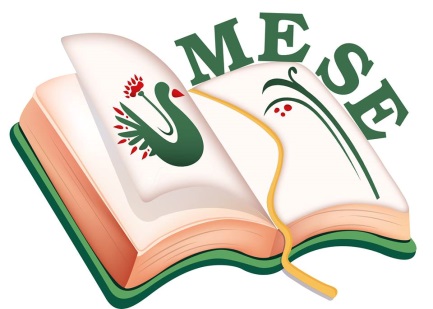 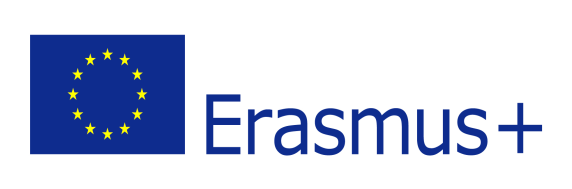 BOGÁRVILÁG ÓVODA     NAGYMÁCSÉD
ERASMUS+ pályázat tevékenység terve

JÚNIUS
2019.június – Magyarok vagyunk!
Identitástudat, magyarság érzés erősítése

  Közös projekttevékenység:
               Nemzeti Összetartozás Napja
Nemzeti Összetartozás Napja
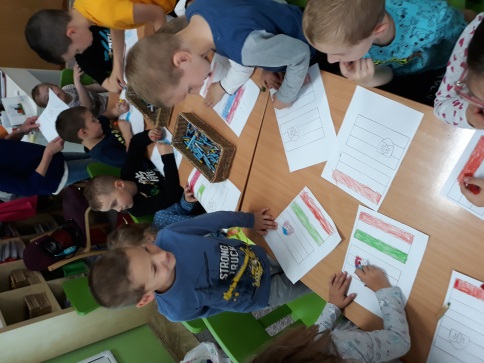 2019.június 4-én a gyermekek életkori sajátosságait figyelembe véve igyekeztünk megemlékezni e jeles ünnepnapról:
Hazánk és Magyarország térképe
Nemzeti szimbólumaink ismertetése
A pozsonyi vár megépítése
Nemzeti jelképek készítése különböző technikákkal
Népi dalos játékok játszása
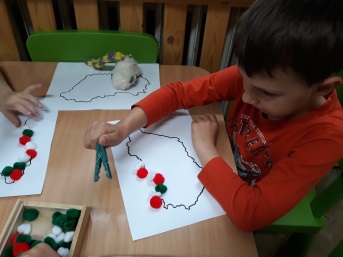 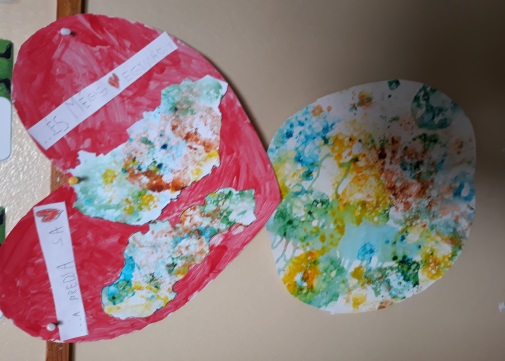 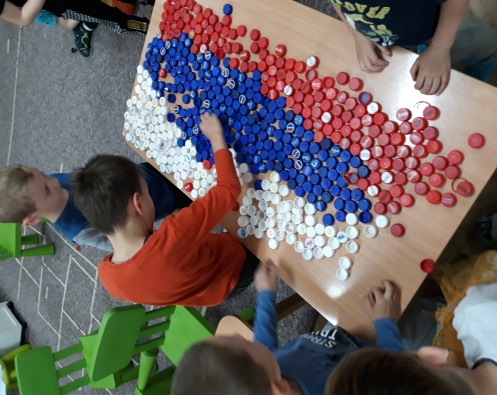 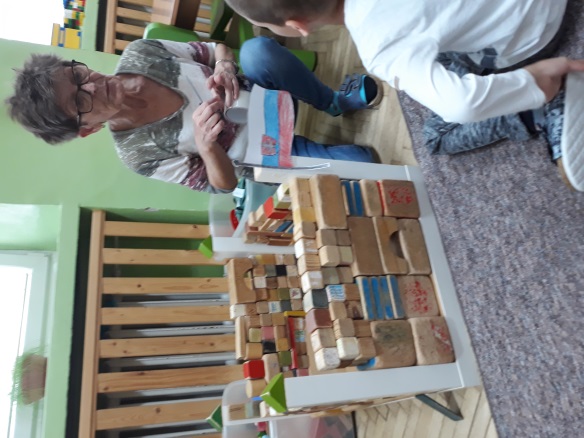 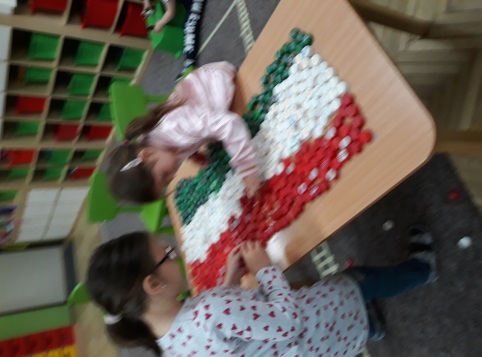 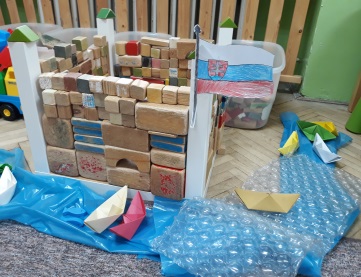 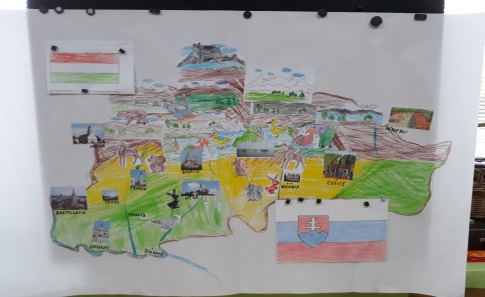 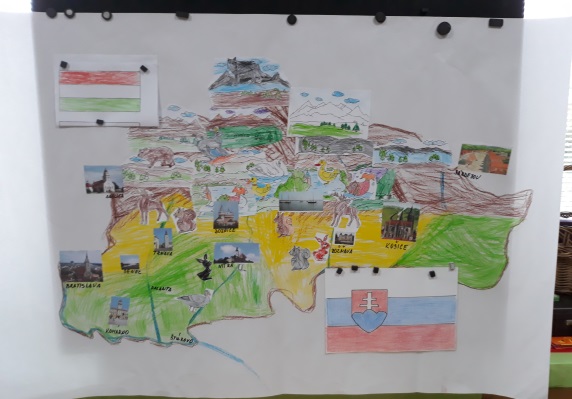 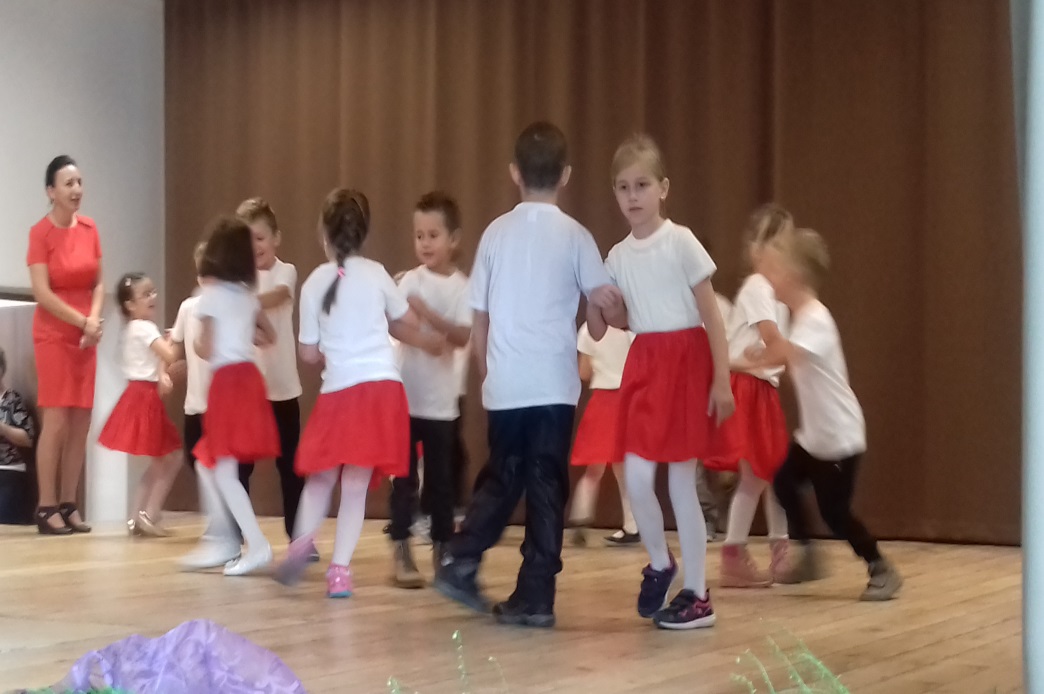 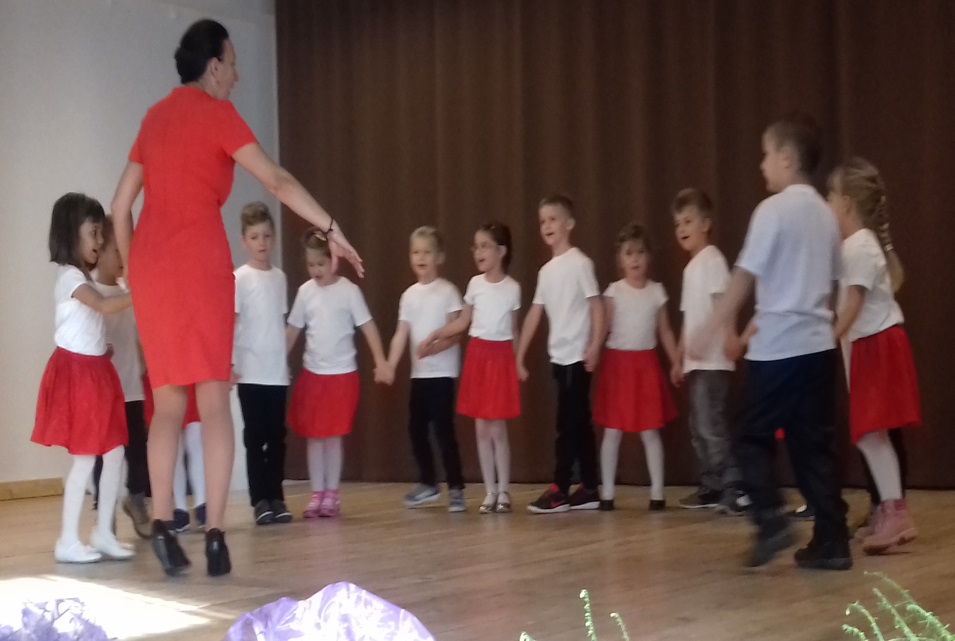 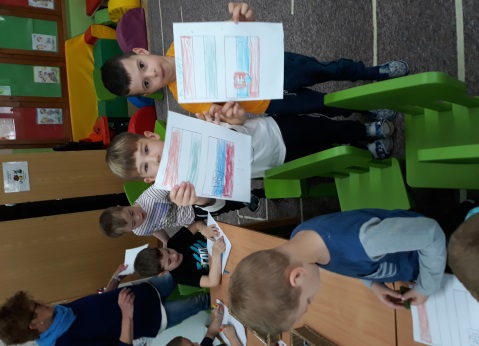 Gyermeknap az óvodában
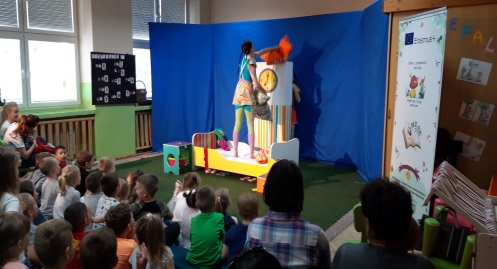 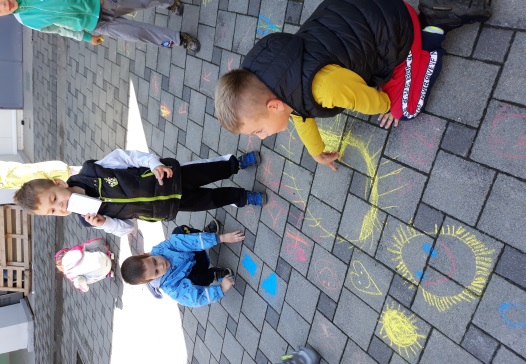 3 napon keresztül tartott a Bogárvilág Óvodában a gyermeknap:
Vaskakas Bábszínház előadása
Mesés gyermeknap a tornateremben
Gyönyörű alkotások a Jednota üzlet térkövén és Zumba-tánc
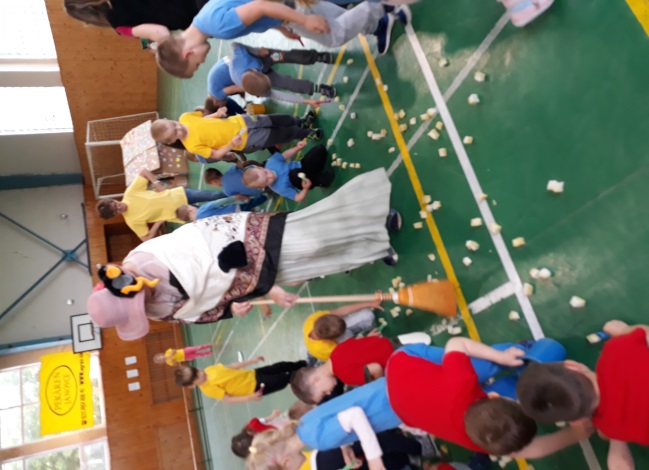 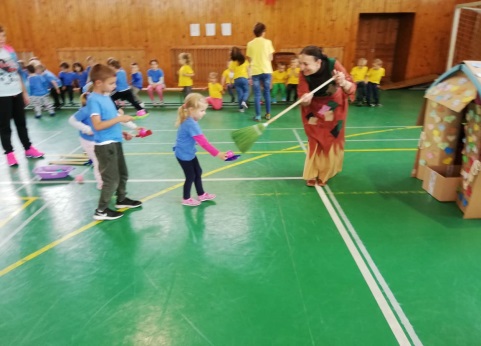 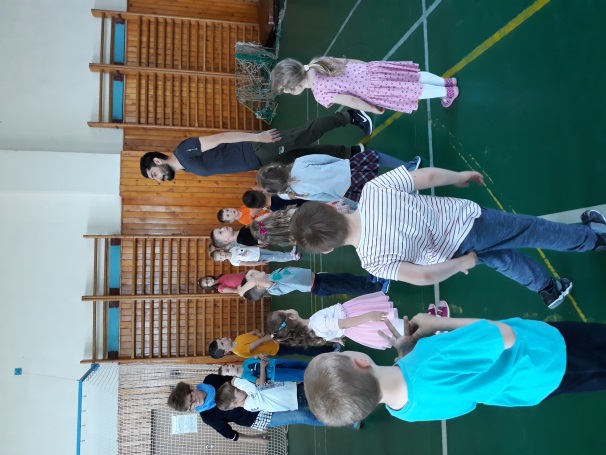 Csoportképek a gyermeknapon
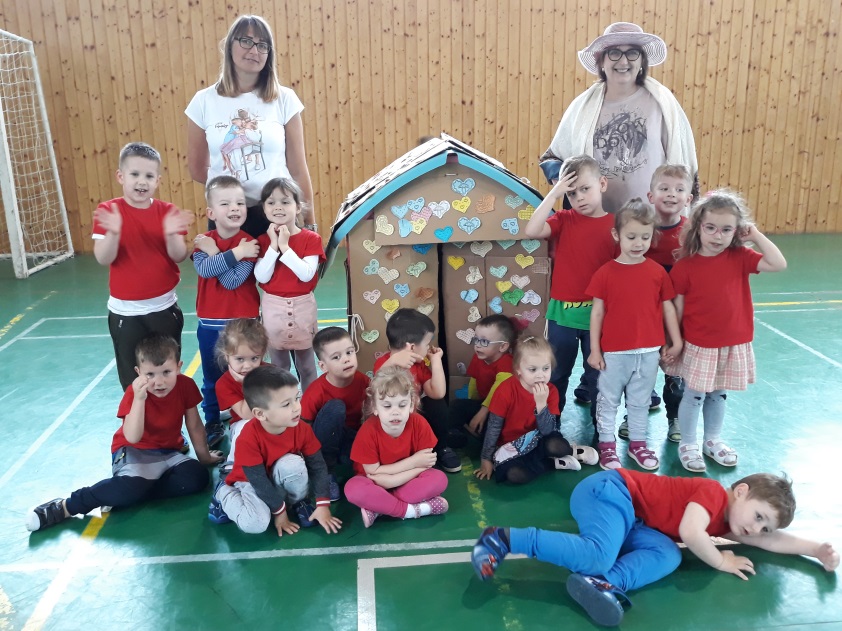 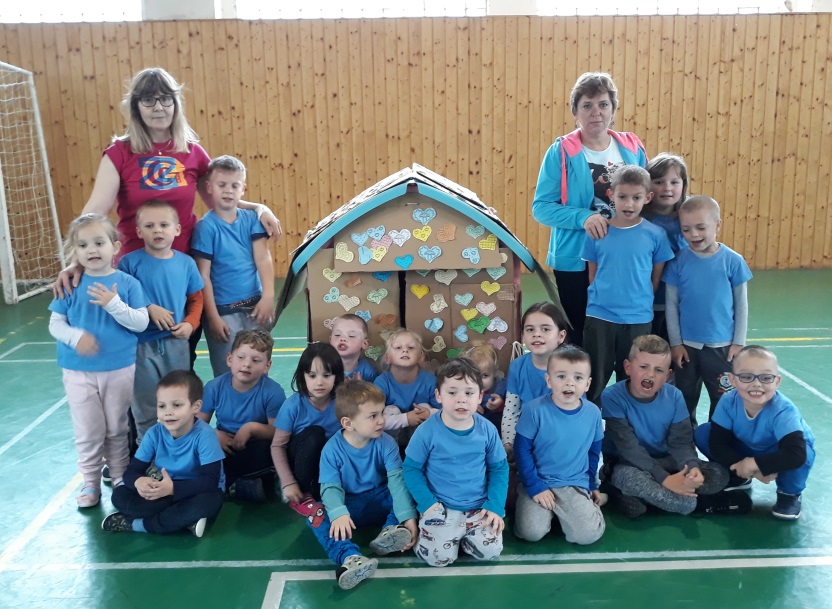 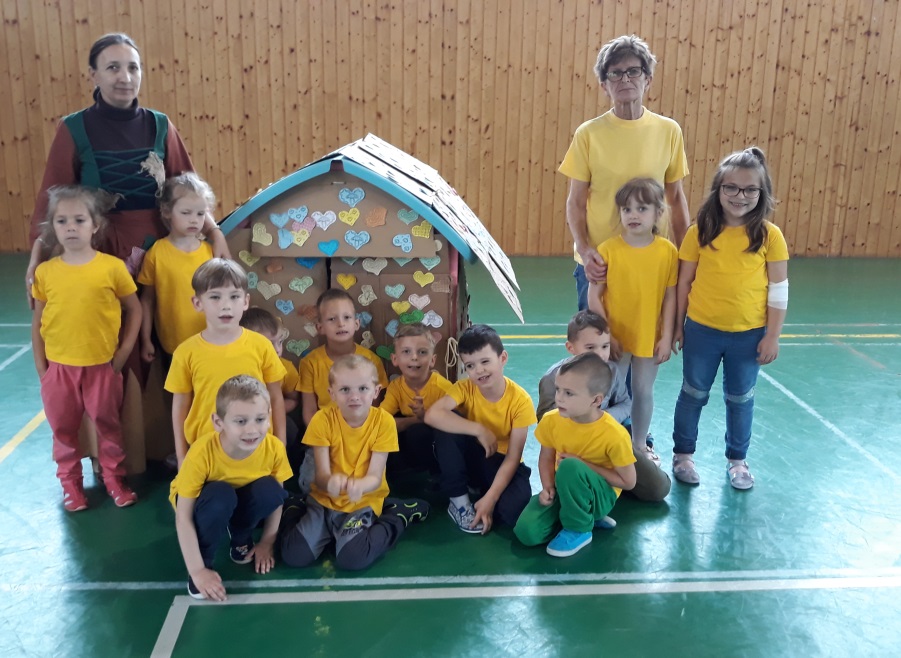 Szülők iskolája
Képzés pedagógusoknak, szülőknek - előadás
   Mórocz Magdolna: Intimtorna jótékony hatásai
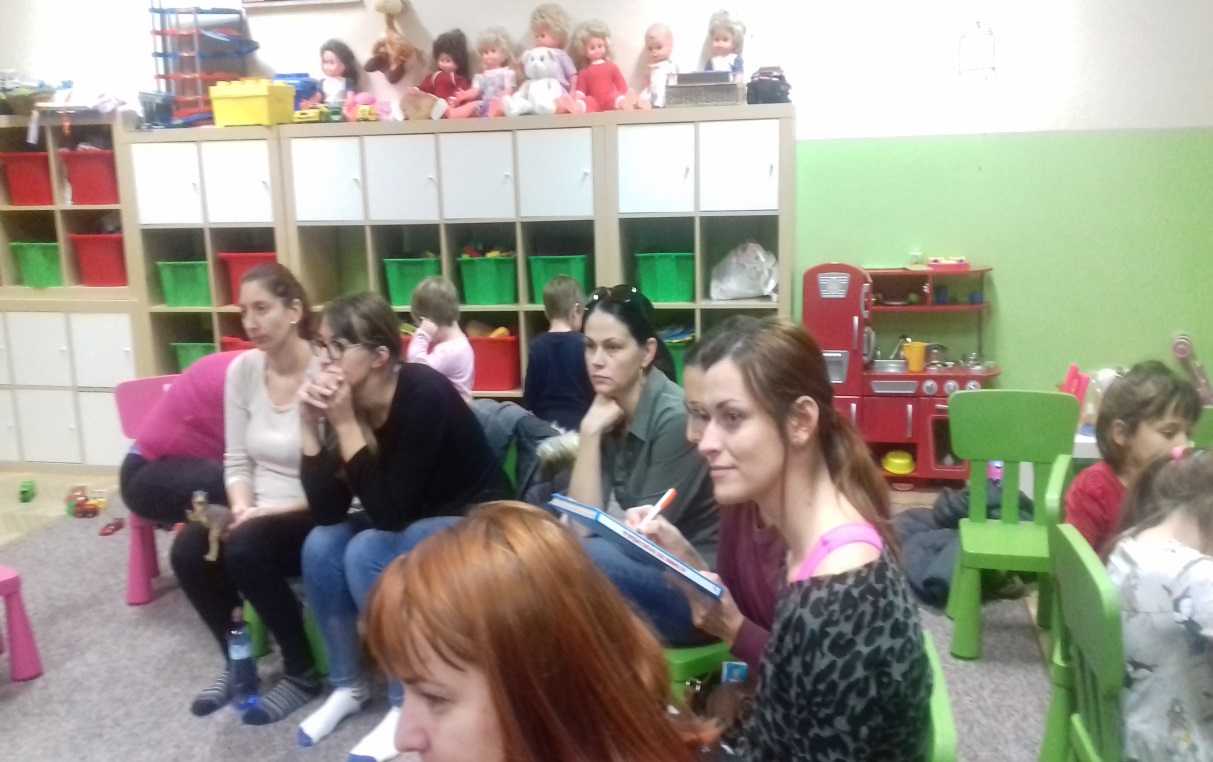 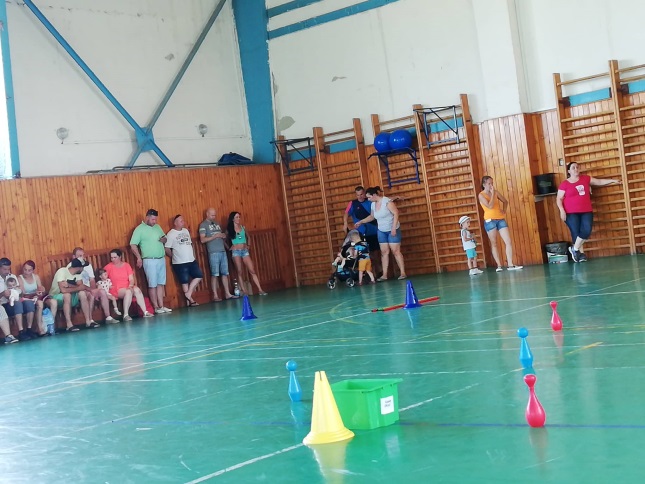 Apák napja – családi nap az óvodánkban
Óvodások verssel,dallal köszöntik apukájukat
Szülő – gyermek csapatjáték
Jutalomátadás a kicsiknek, oklevél az apukáknak
Kézműves körhintazás: „ Öröm hintázni, de mégnagyobb öröm hajtani a hintát“
Felkérésünkre a helyi vadásztársulat finom őzgulyást főzött nekünk 
Anyukák süteménnyel járultak hozzá a vidám családi délutánhoz
Családi nap fénypontja: könyv-vásár
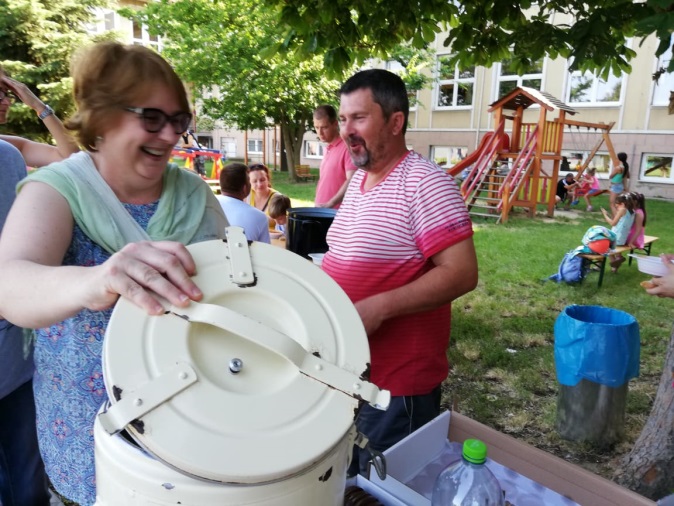 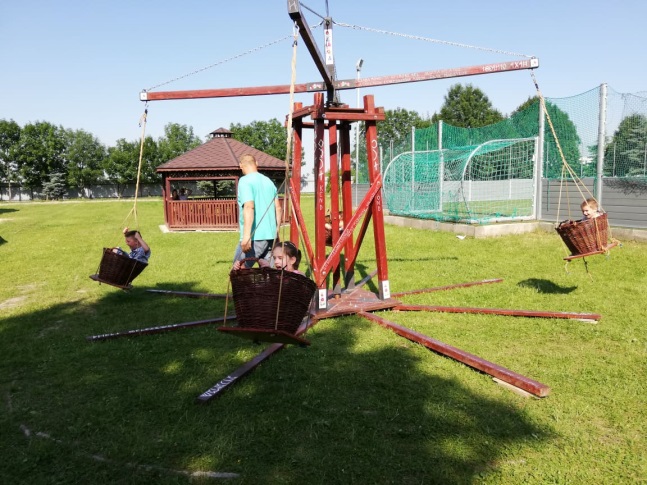 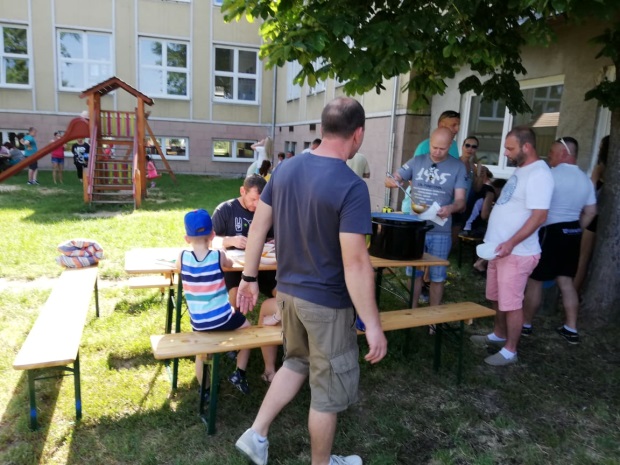 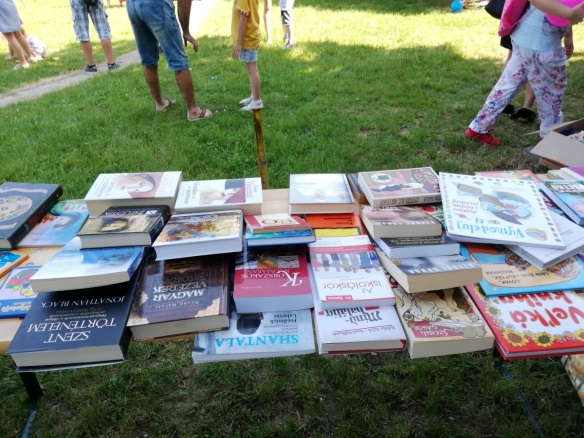 Apák napja - családi délután
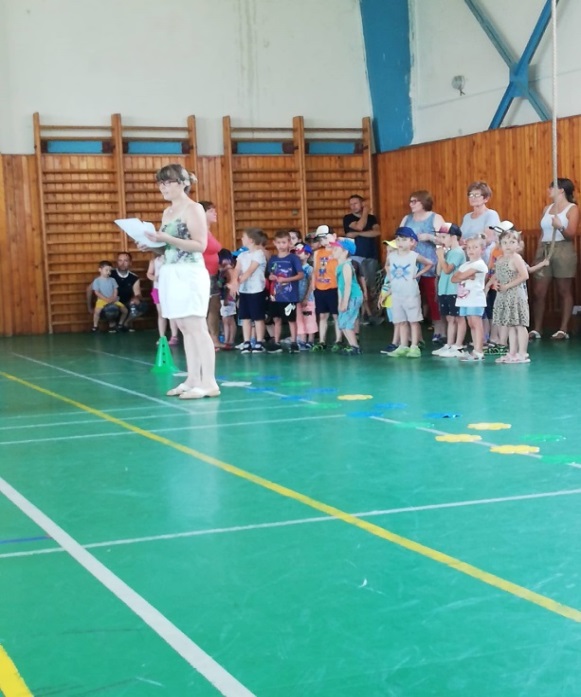 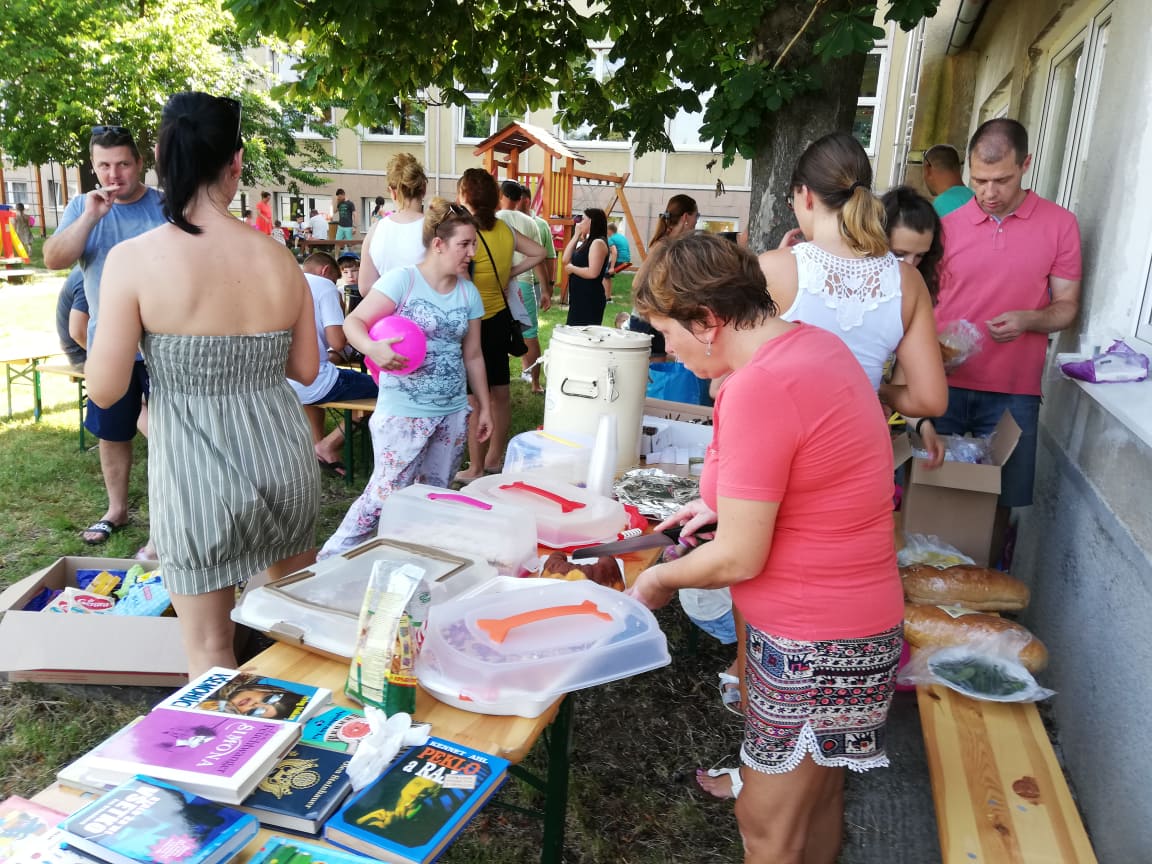 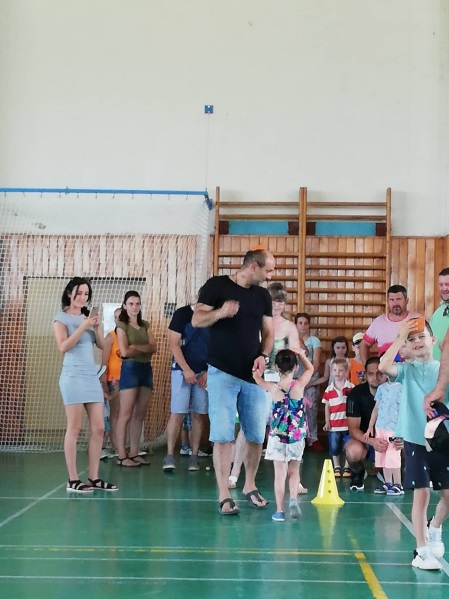 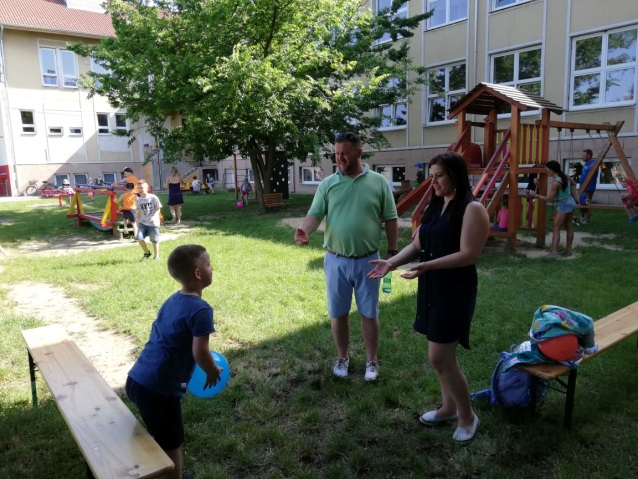 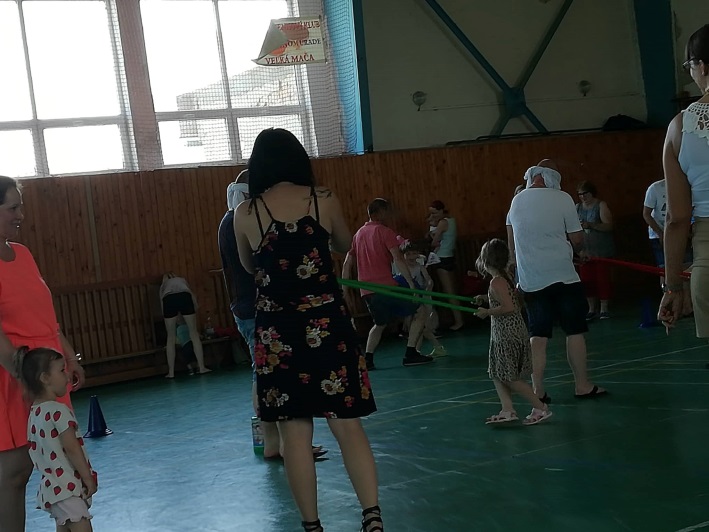 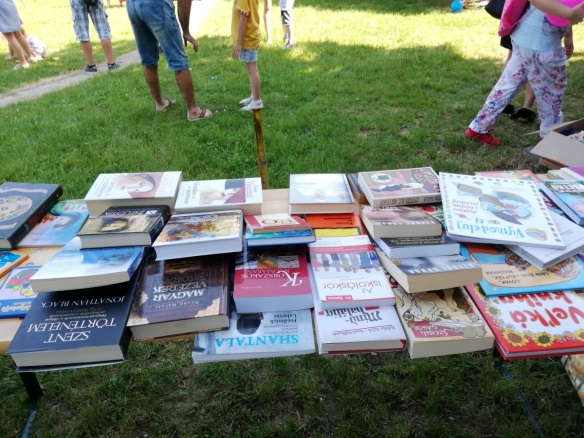 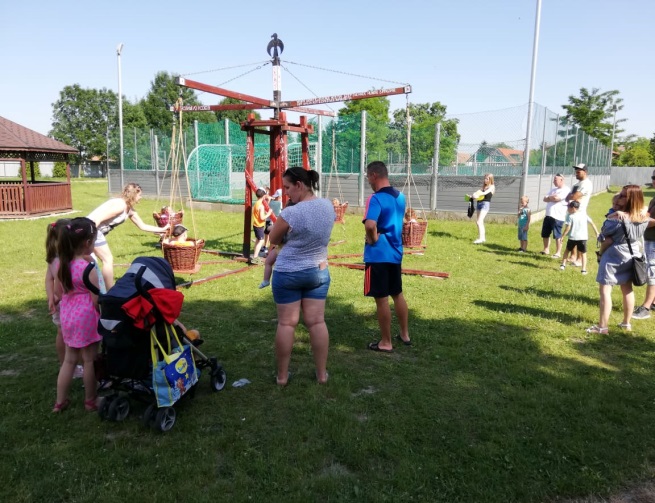 Juinális – az óvodások fellépése
Elballagtak a nagycsoportosaink